MSc IB Managerial Decision- Making and Control
Maastricht University, School of Business and Economics
Improving employee motivation
Making efficient use of resources
Ensures order and discipline
Judging of accuracy of standards
Facilitates coordination in action
Importance of controlling
Helps in achieving organizational goal
Helps in improving the performance
Helps in improving the performance
Today’s Agenda
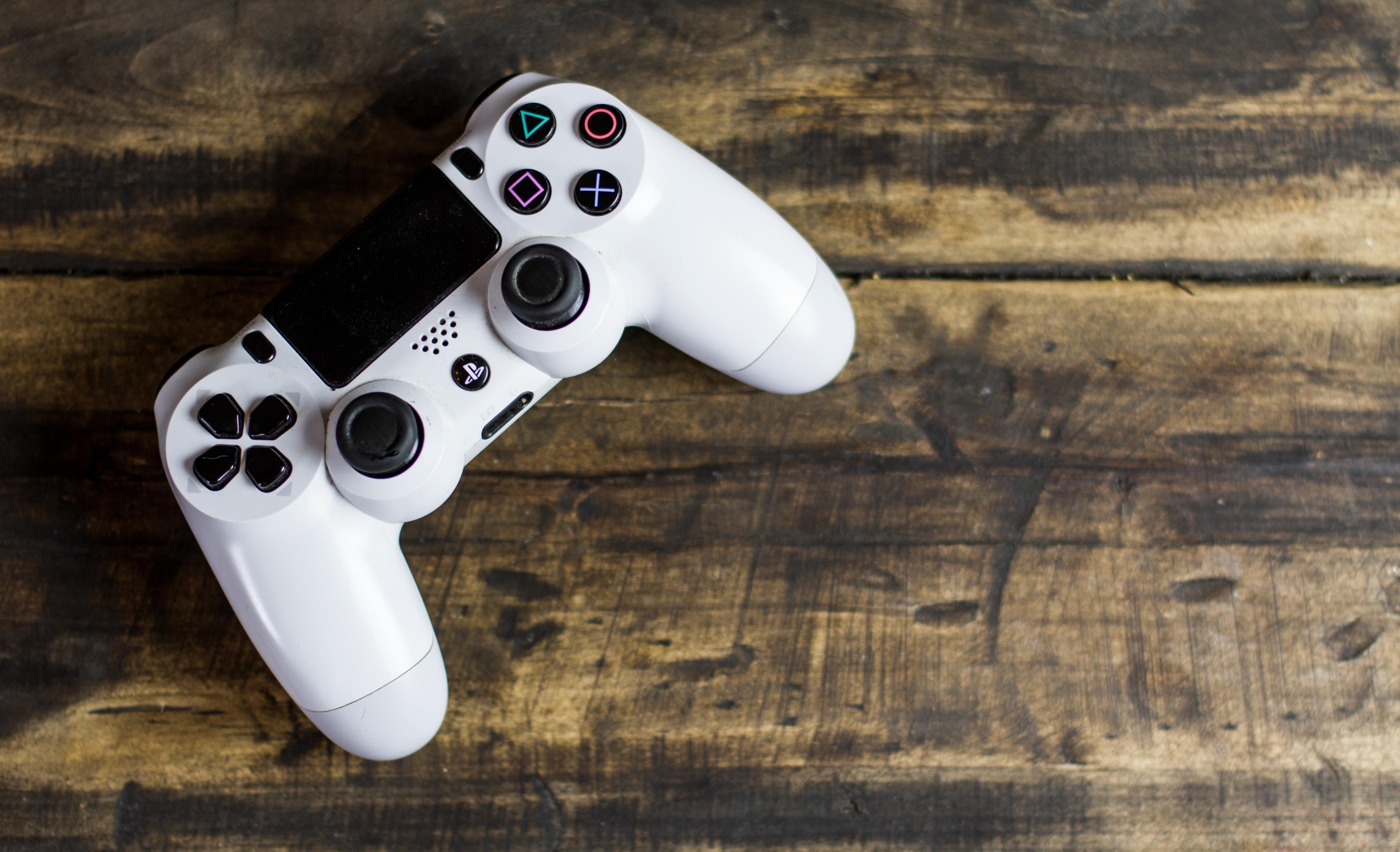 Why this programme?
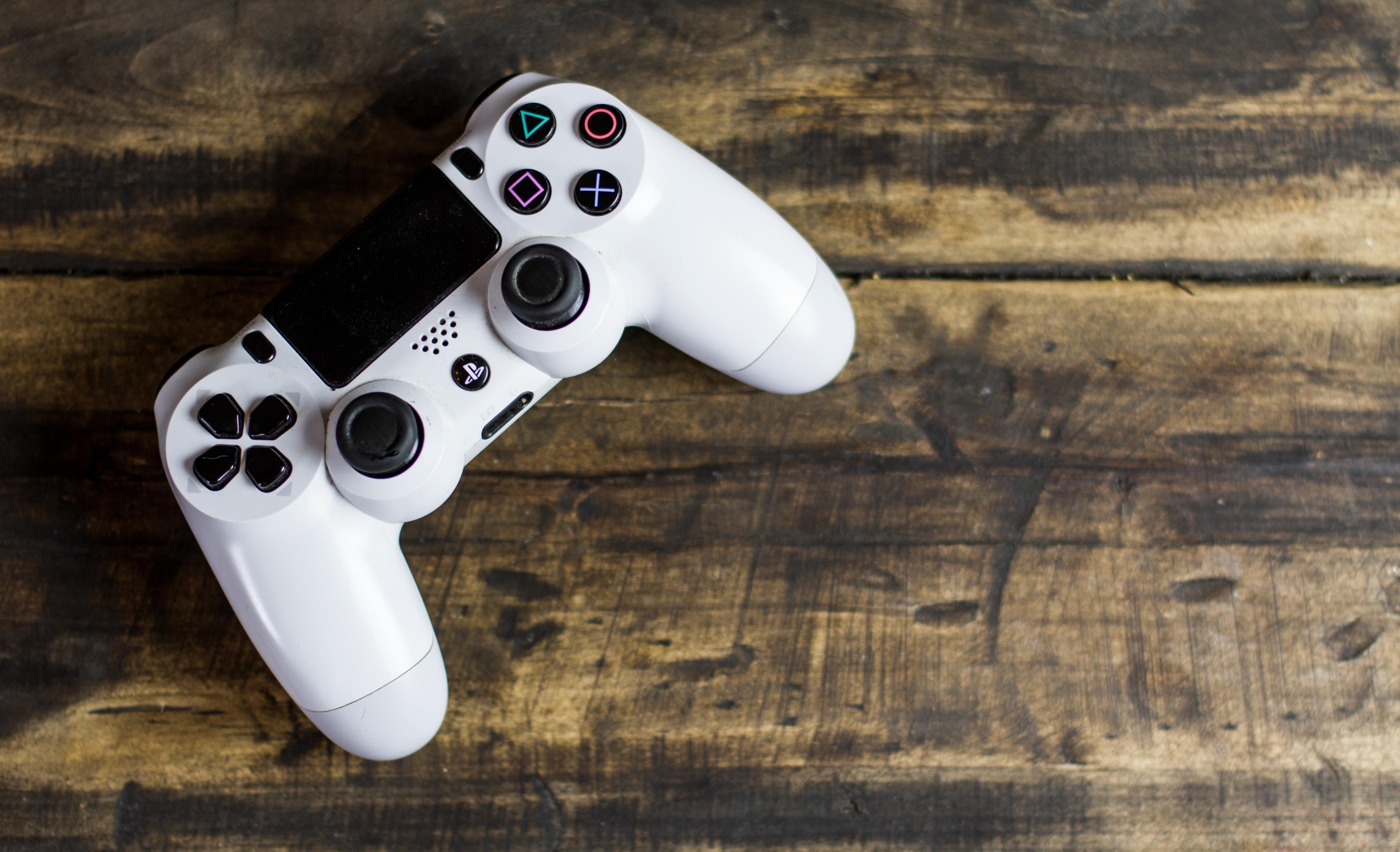 Why this programme?
Become the navigator of a firm
Production and interpretation of all information necessary to run a firm
Understand data analytics
Be a consultant rather than a number cruncher
Be able to act on all managerial levels
Working at the interface of different areas of an organization
Understand people and their motivations
Be (also) a general manager
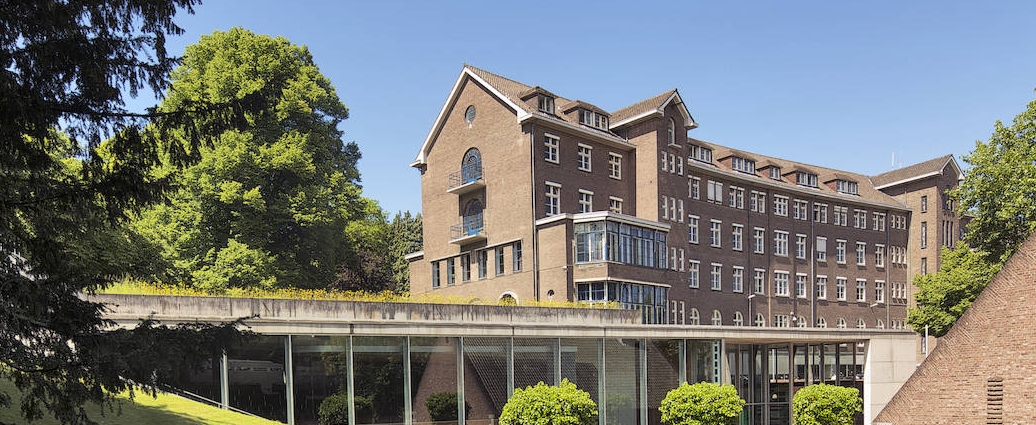 Why at Maastricht University?
Practical training, development of directly applicable analytical skills
Good understanding of why and how businesses operate
Excellent job perspectives
Ranked first in controlling research on European continent in Accounting Horizons in 2011
Strong ties with companies
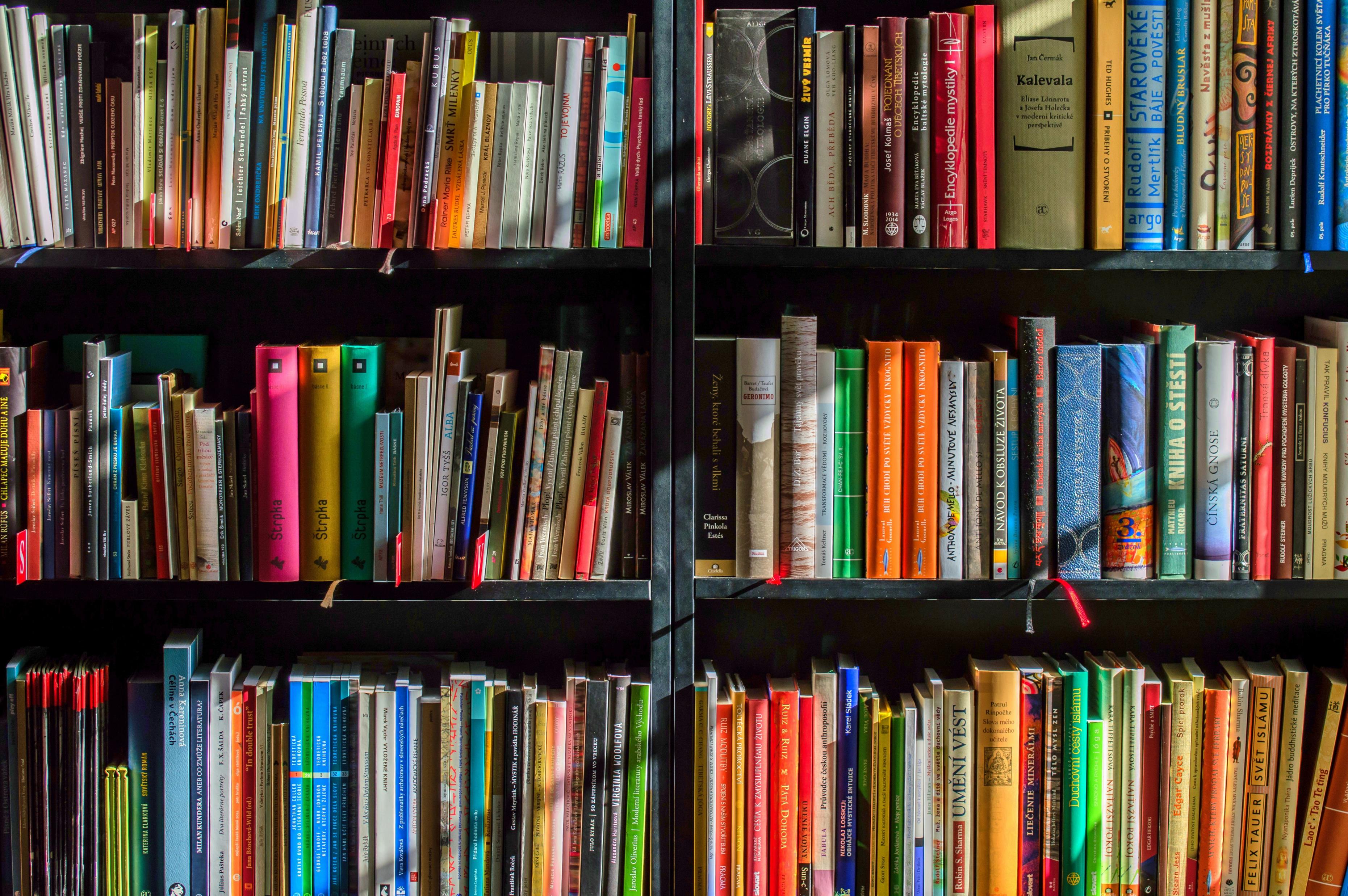 Our Programme
Block
Managerial Decision-Making and Control
1
Forecasting and Business Analysis
Data Analytics
Performance Management and Strategy Execution
Elective
2
3
Skills Training:
Writing a Master’s Thesis
Block
Managerial Decision-Making and Control
Forecasting and Business Analysis
1
Forecasting and Business Analysis
Data Analytics
Use data analytics to develop forecasts
Analytically understand complex business environment
Draw meaningful conclusions from predictive analytics
Hands-on training
Performance Management and Strategy Execution
Elective
2
3
Skills Training:
Writing a Master’s Thesis
Block
Managerial Decision-Making and Control
Data Analytics
1
Forecasting and Business Analysis
Data Analytics
Quantitative methods for problem-solving and research in Strategic Marketing
Generate insights that improve management decision-making
Performance Management and Strategy Execution
Elective
2
3
Skills Training:
Writing a Master’s Thesis
Block
Managerial Decision-Making and Control
Understand the importance of performance management for strategy execution
Evidence-based and up-to-date academic knowledge
Obtain skills to address control problems in practice, including predictive analytics
1
Forecasting and Business Analysis
Data Analytics
Performance Management and Strategy Execution
Performance Management and Strategy Execution
Elective
2
3
Skills Training:
Writing a Master’s Thesis
Block
Managerial Decision-Making and Control
1
Forecasting and Business Analysis
Data Analytics
Choose your own course from a wide range of options
From another MSc IB Program
Or: Multidisciplinary Business Challenge
Broaden your horizon and go the extra mile!
Elective
Performance Management and Strategy Execution
Elective
2
3
Skills Training:
Writing a Master’s Thesis
Block
Managerial Decision-Making and Control
1
Forecasting and Business Analysis
Data Analytics
Understand the basic requirements of a master’s thesis
Develop a high quality research proposal for a master’s thesis
Apply for thesis supervision
Performance Management and Strategy Execution
Elective
2
3
Skills Training:
Writing a Master’s Thesis
Skills Training:
Writing a Master’s Thesis
Block
Managerial Decision-Making and Control
Forecasting and Business Analysis
4
Writing the Master’s Thesis
5
Risk, Control and Compliance
6
Completing the Master’s Thesis
Block
Managerial Decision-Making and Control
4
Corporate Reporting and Internal Decision-Making
Writing the Master’s Thesis
Understanding the logic behind accounting choices 
Evaluating how external reporting choices affect real managerial decisions
Exploring the link between accounting and firm investment
5
Risk, Control and Compliance
6
Completing the Master’s Thesis
Block
Managerial Decision-Making and Control
4
Corporate Reporting and Internal Decision-Making
Writing the Master’s Thesis
Learn about the importance of risk assessment and internal control in modern business
Discuss frameworks of internal control and how they can prevent fraud
See how control systems need to differ for different types of organizations
Apply this knowledge to real-life cases, and design optimal control systems
5
Risk, Control and Compliance
6
Completing the Master’s Thesis
Block
Managerial Decision-Making and Control
4
Financial Accounting
Writing the Master’s Thesis
In-depth study of a controlling problem
	- Academic relevance
	- Managerial relevance
	- Relevance to you
Scientific study
5
Management Control
6
Completing the Master’s Thesis
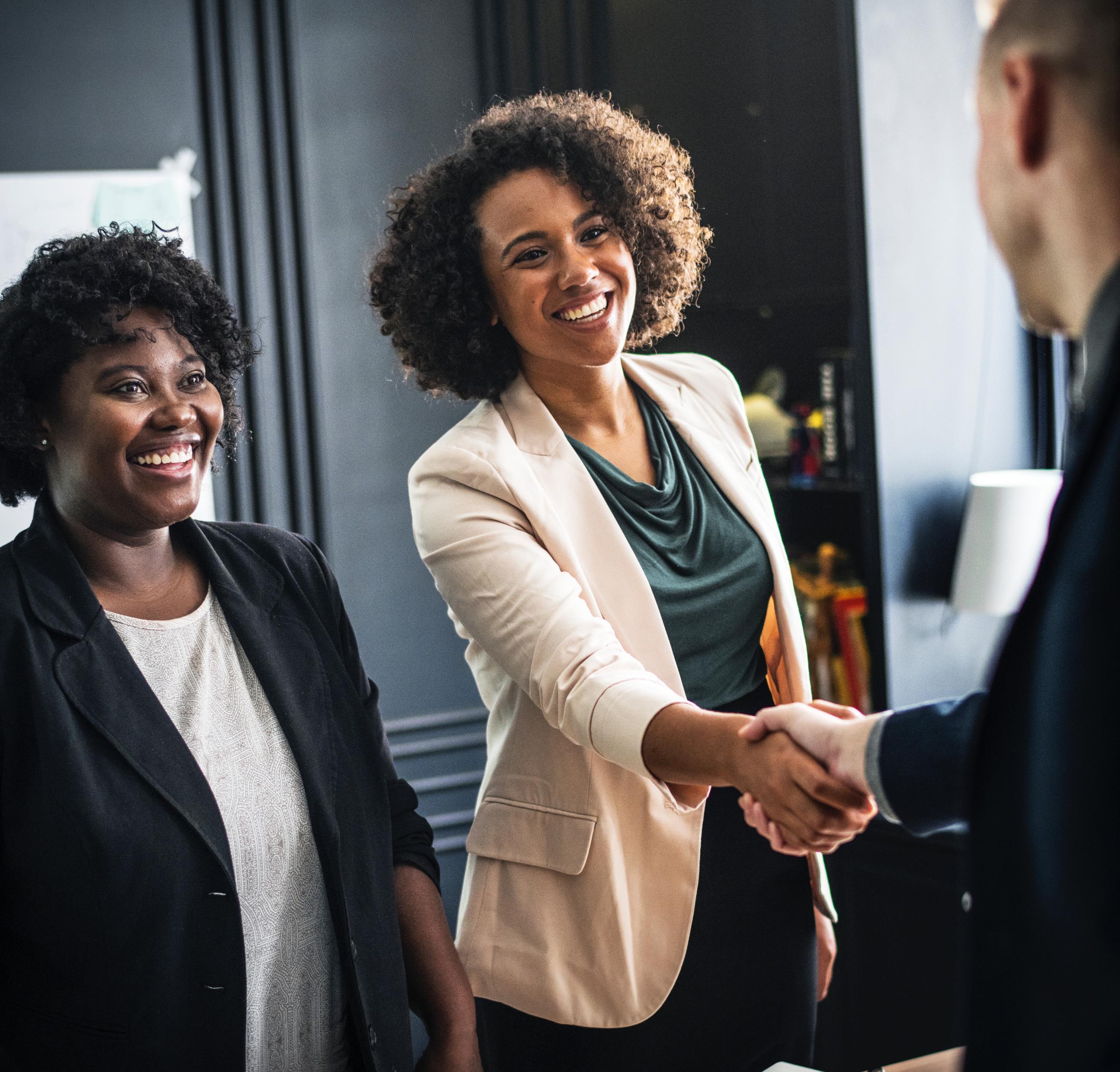 The Thesis-Internship Program (TIP)
You can write your thesis during an internship at a regional company on a topic that is relevant for the respective company. 
Limited to 2-3 days a week to ensure that you can follow your courses
Output is (1) academic thesis and (2) executive summary
Thesis defense in form of a board presentation
What’s in for me?
Getting in contact with potential future employers
Gaining work experience
A student’s testimonial
“Writing my thesis during my internship provided me with the opportunity to get insights into real-life business and a better understanding about how theory and practice are really connected! The gained experience and extension of my network  provided a true career boost!“
Want to know more?
Contact: thesisinternship-sbe@maastrichtuniversity.nl
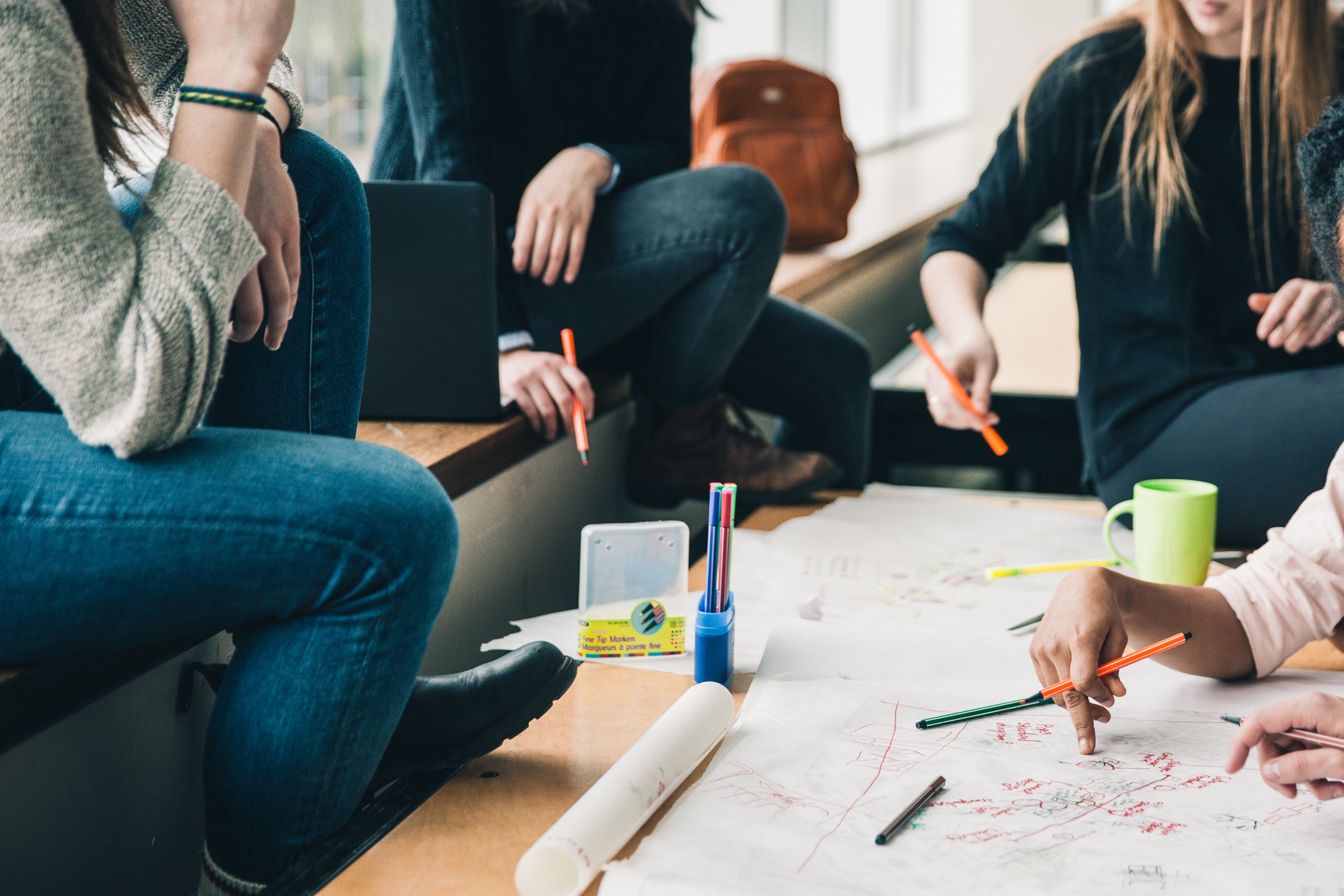 Student Profile
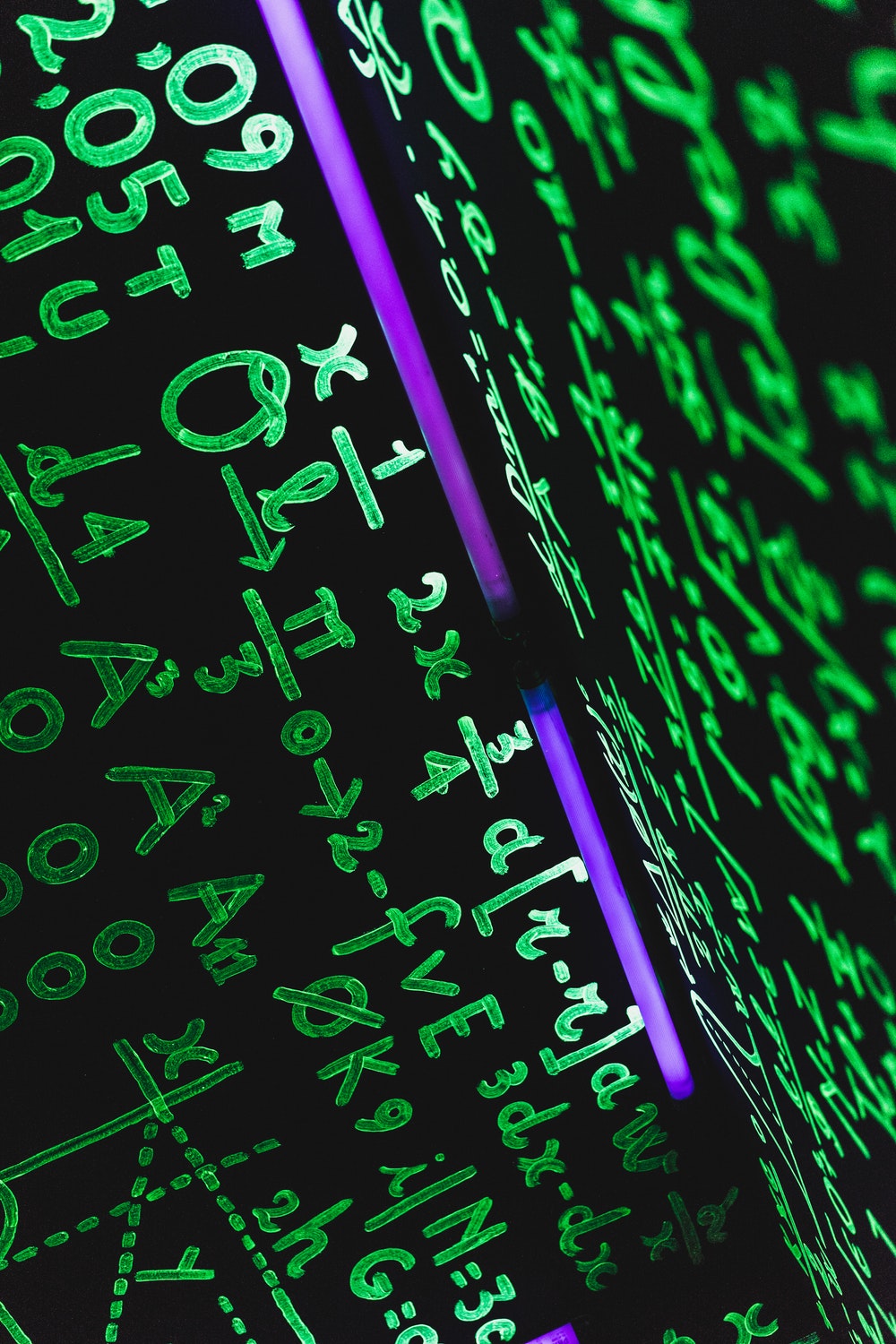 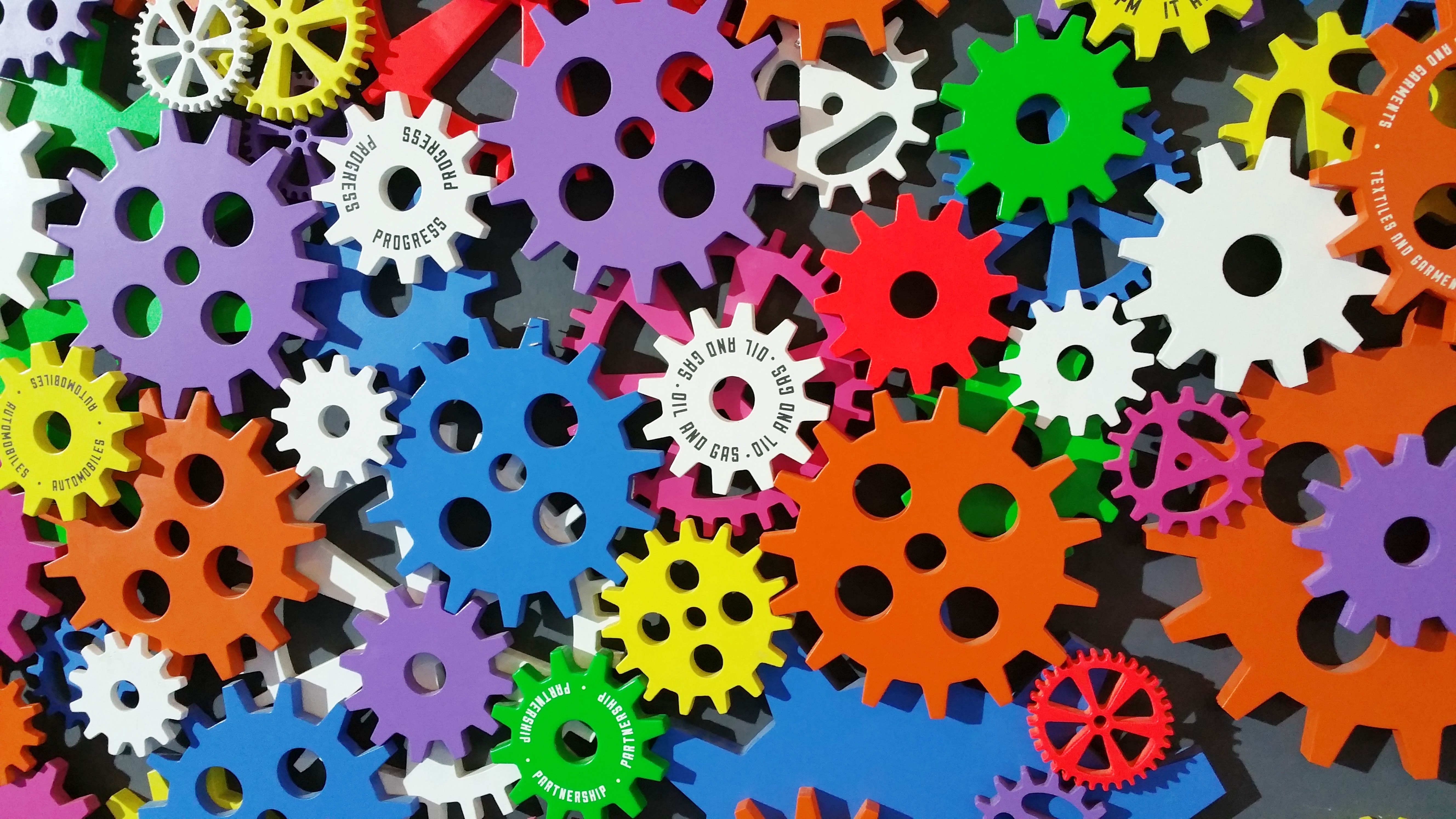 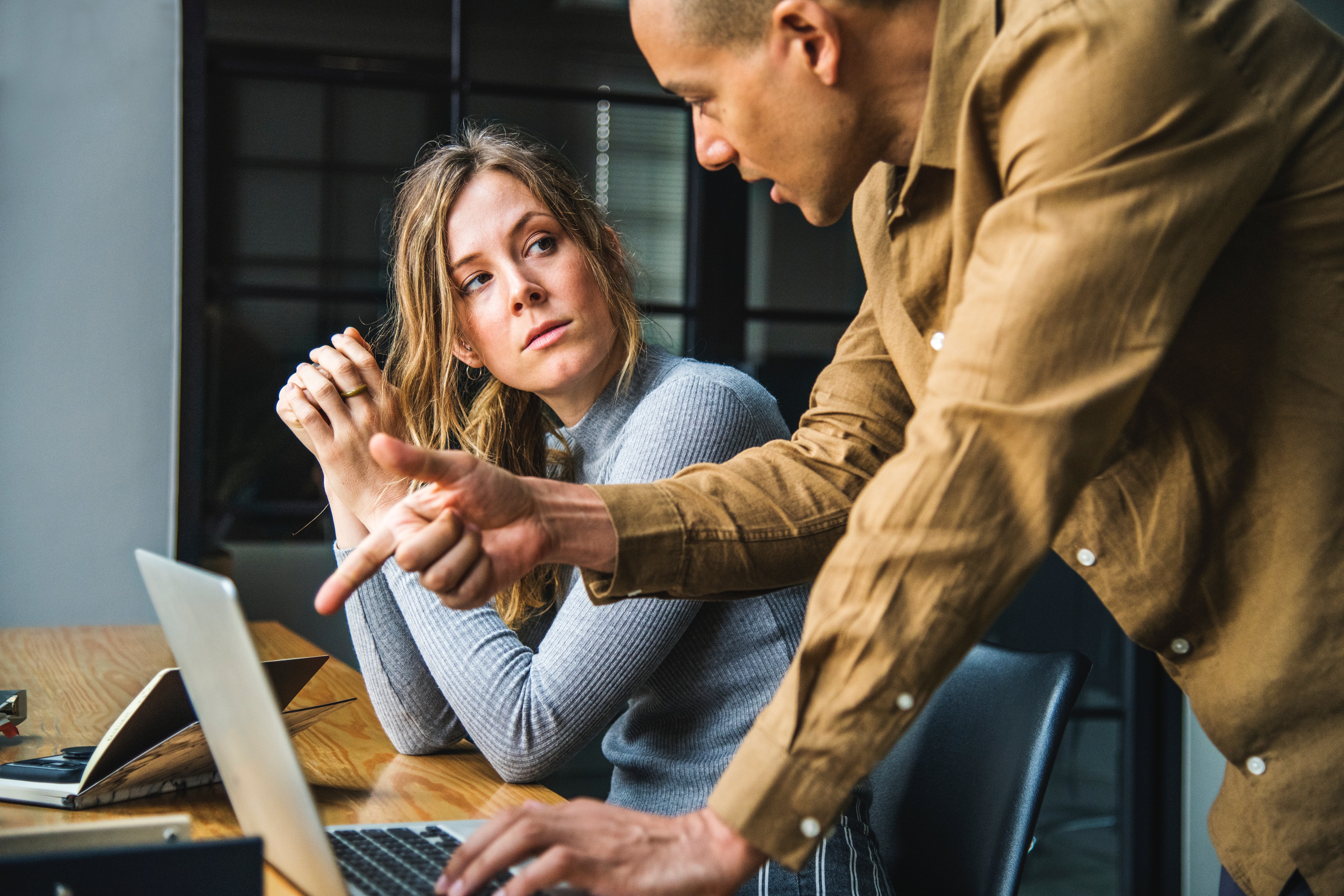 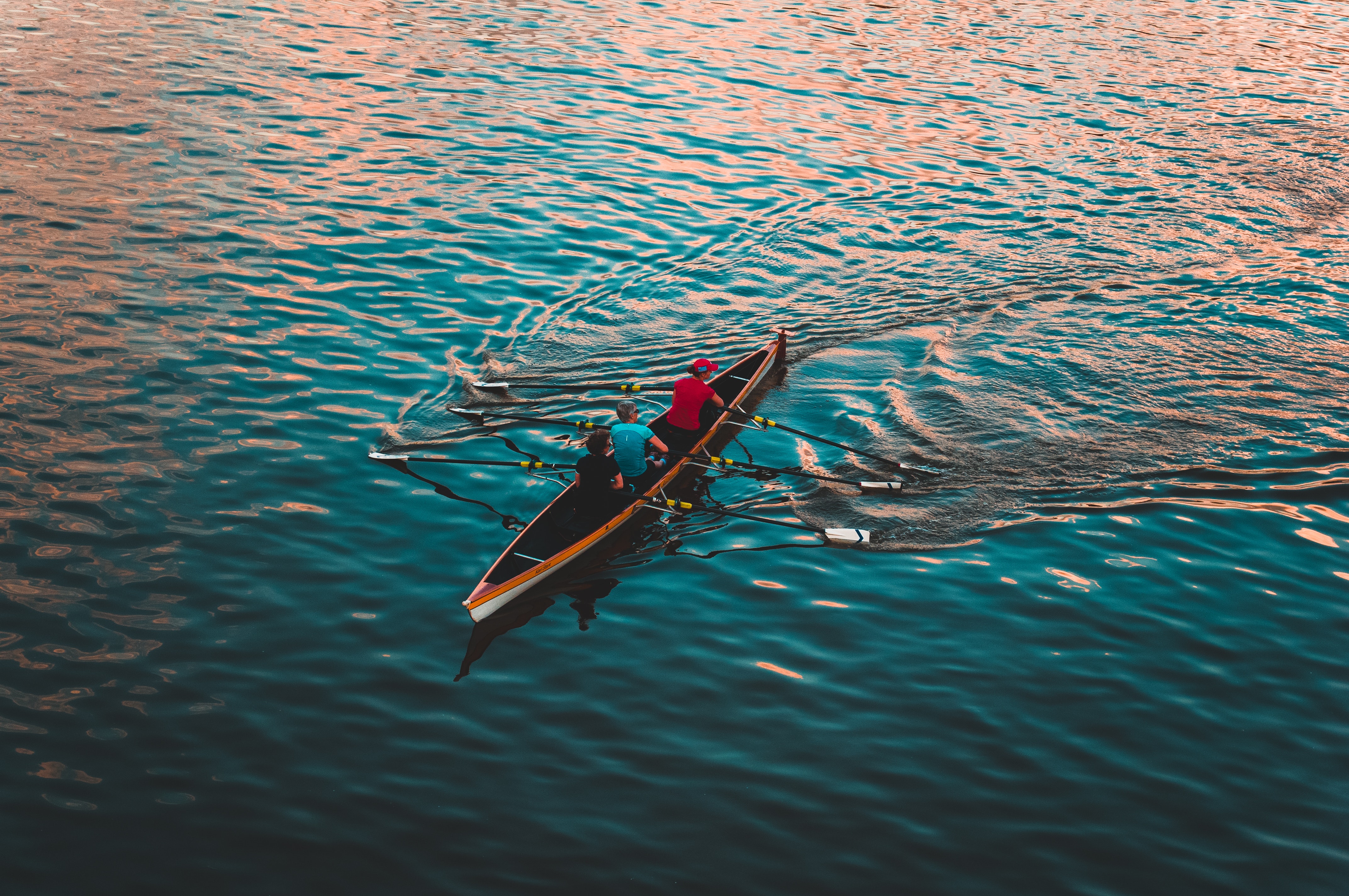 Demonstrate quantitative skills
[Speaker Notes: Demonstrate quantitative skills]
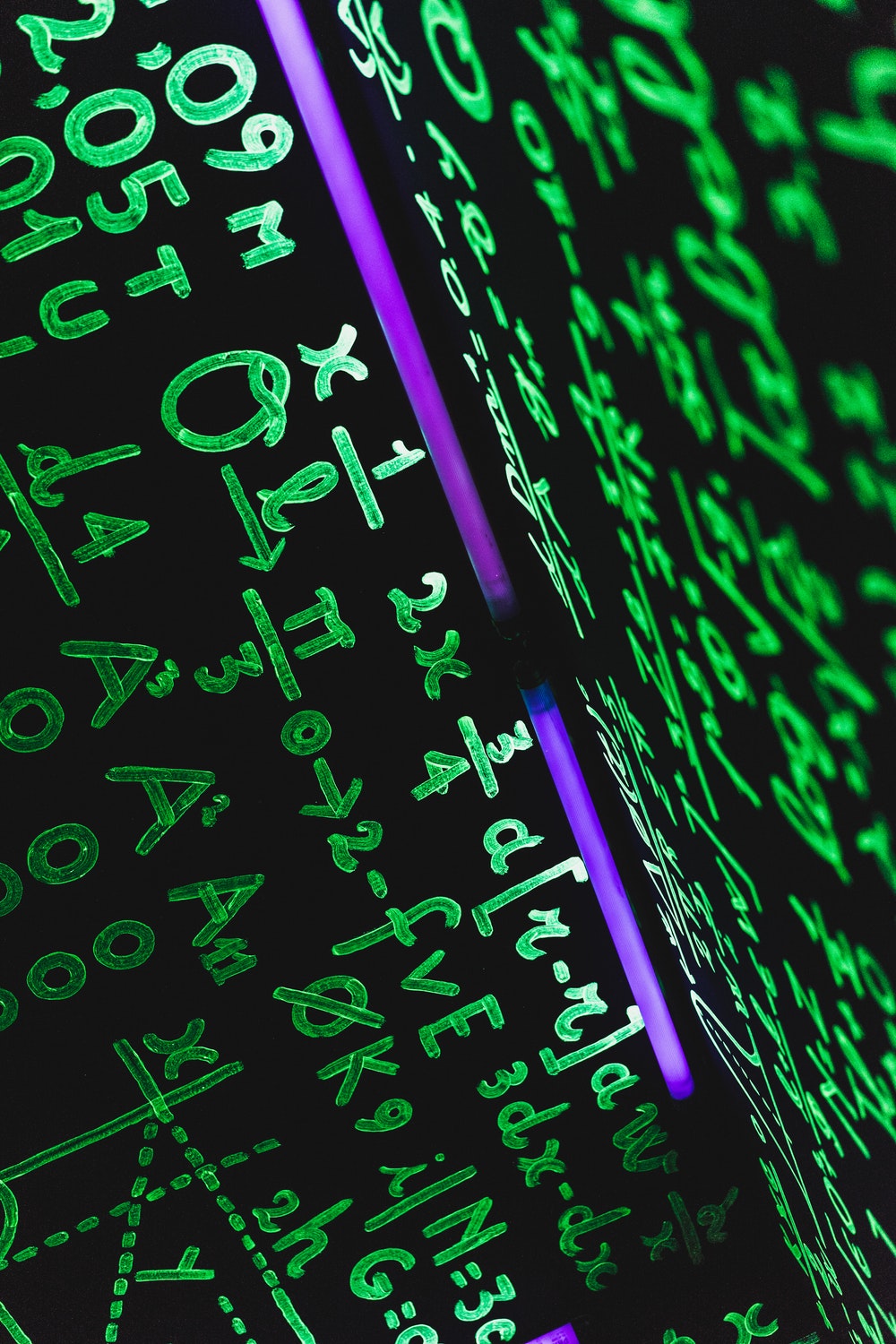 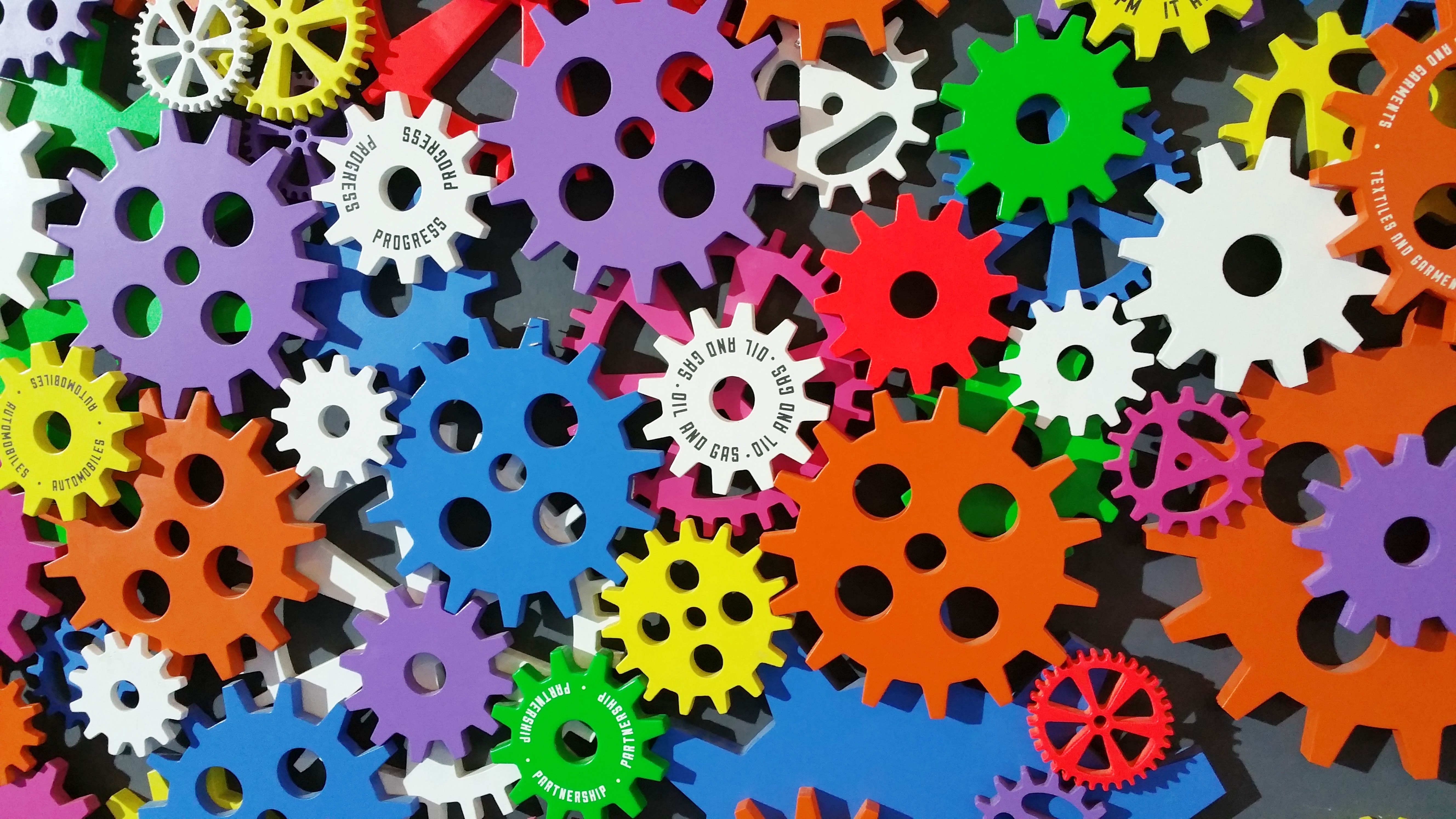 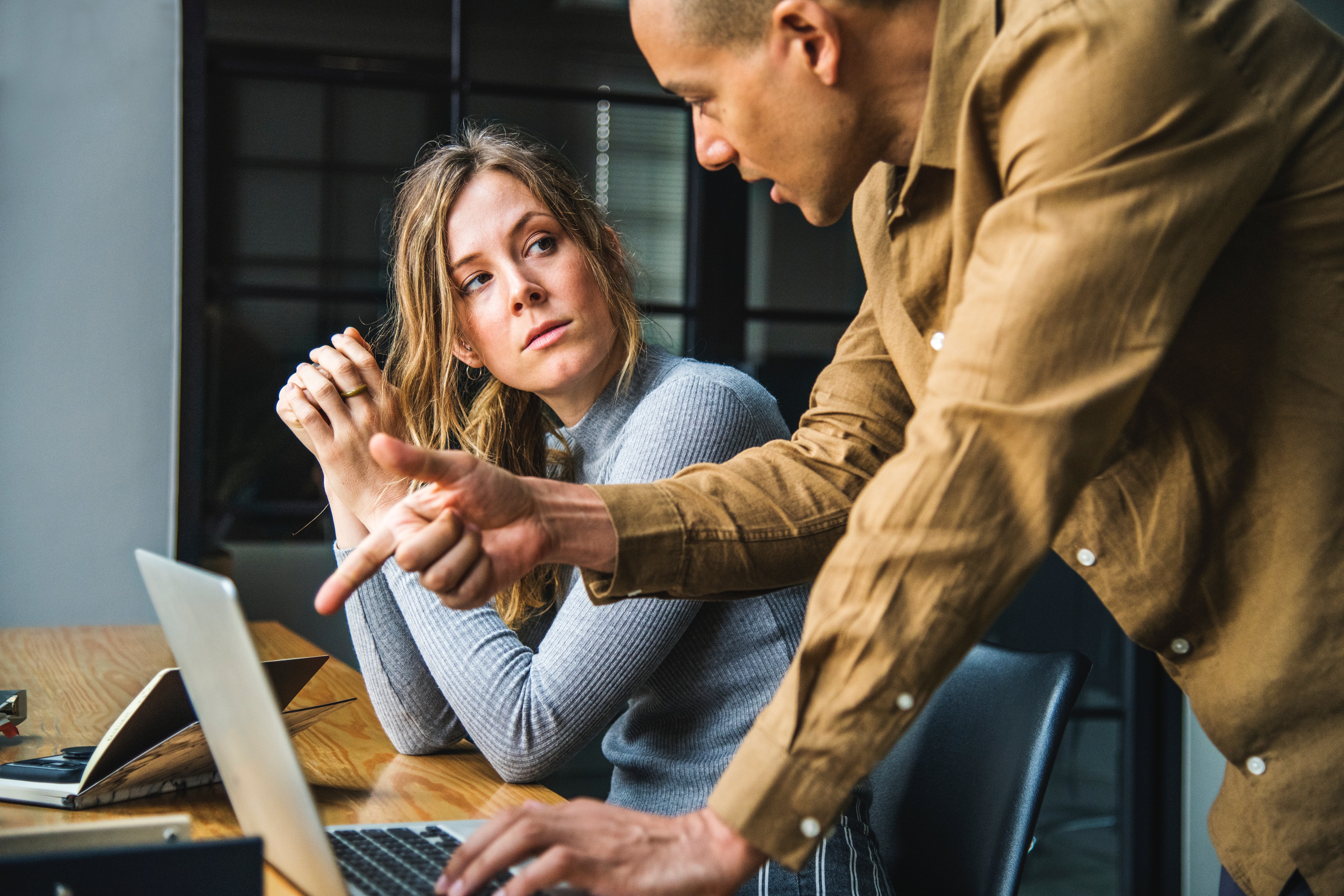 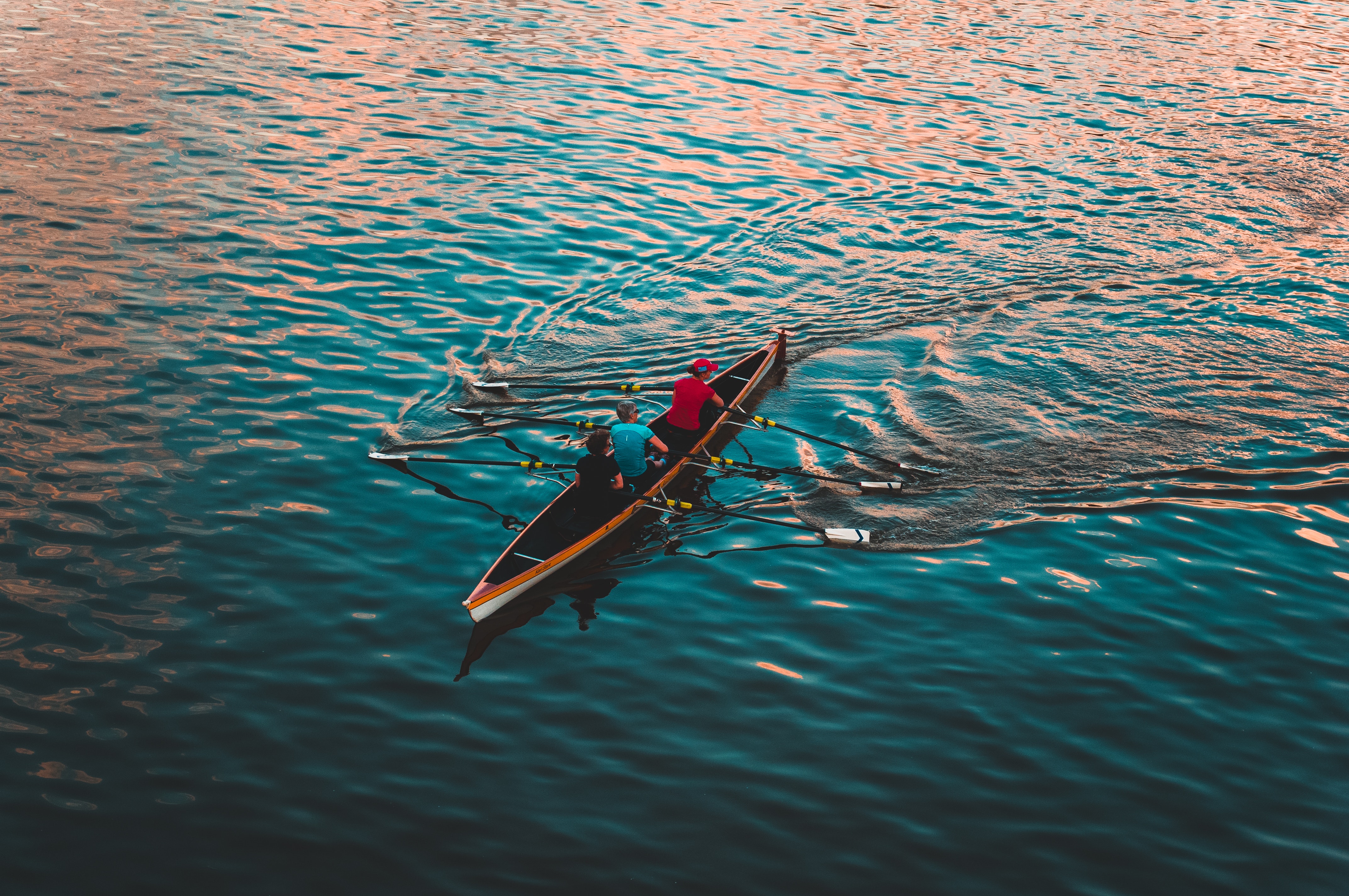 Have a general interest in the workings of businesses
[Speaker Notes: Have a general interest in the workings of businesses]
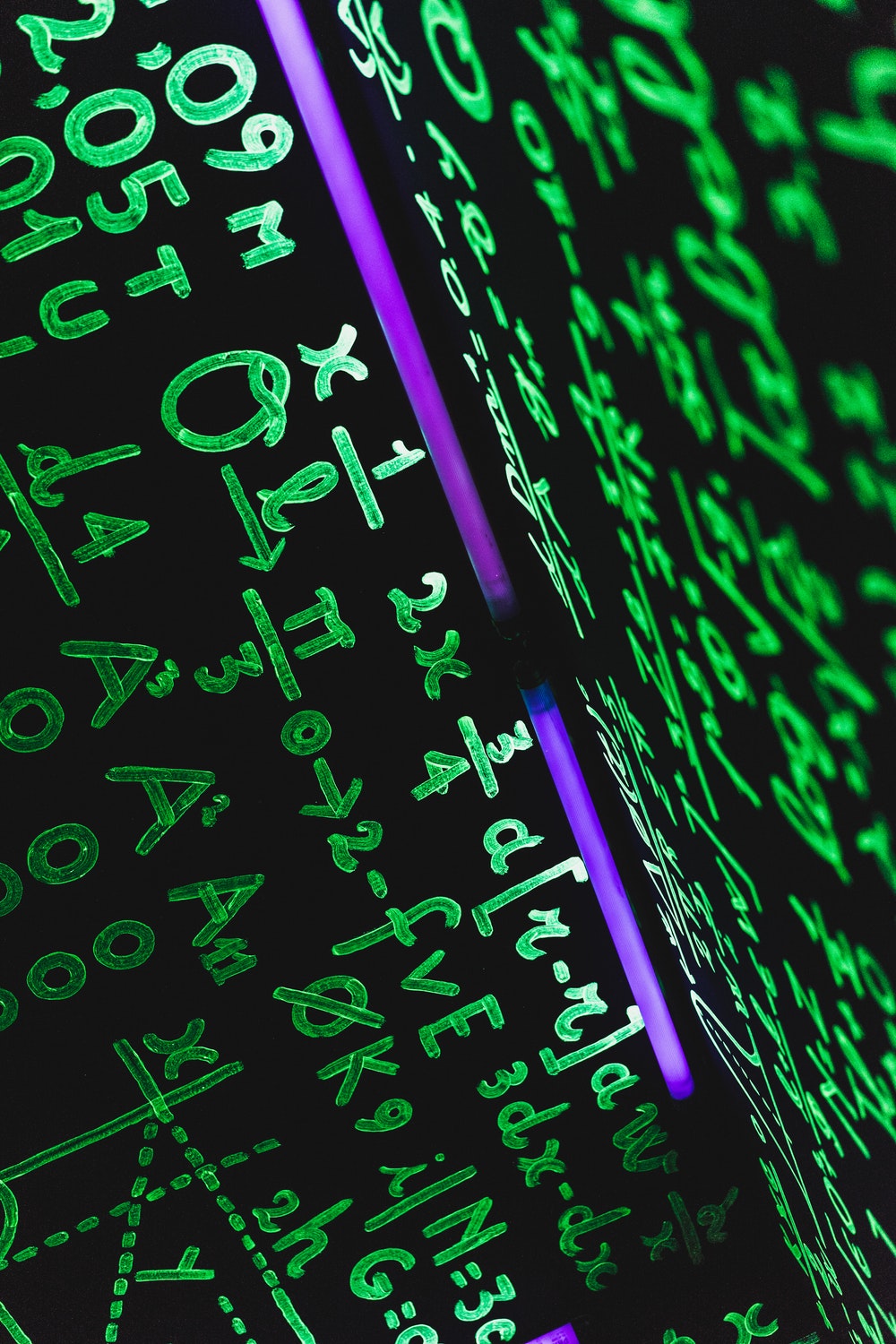 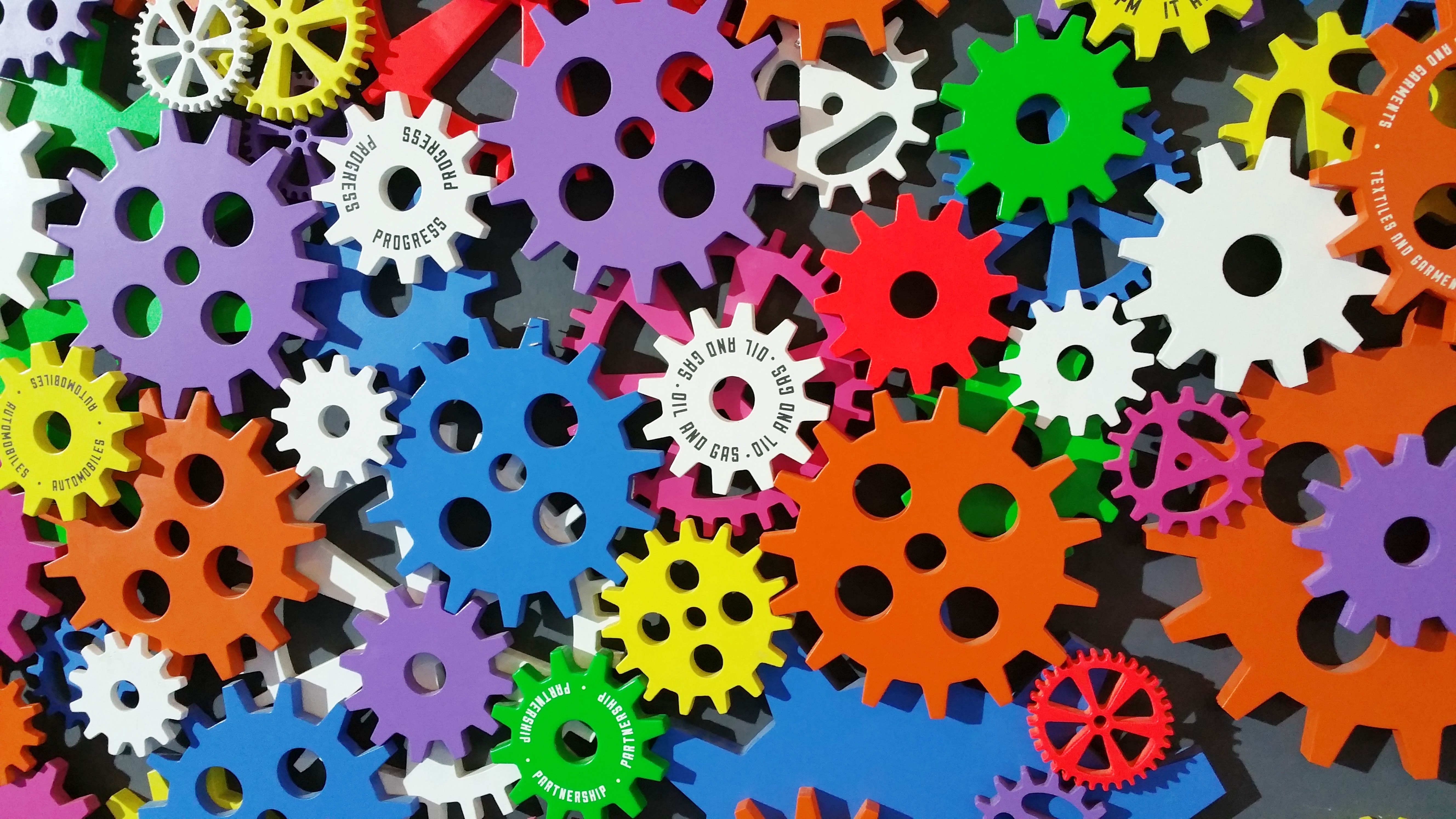 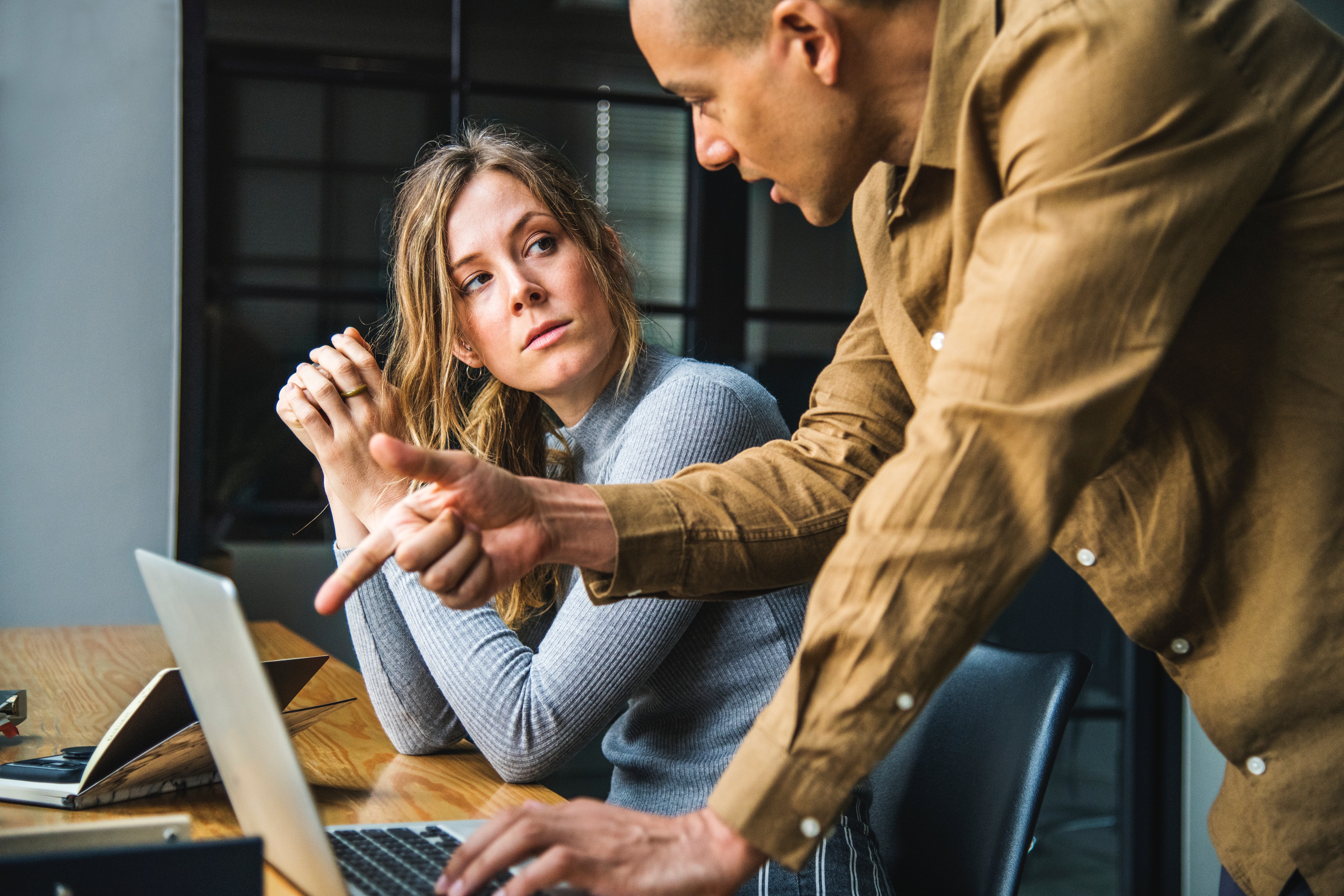 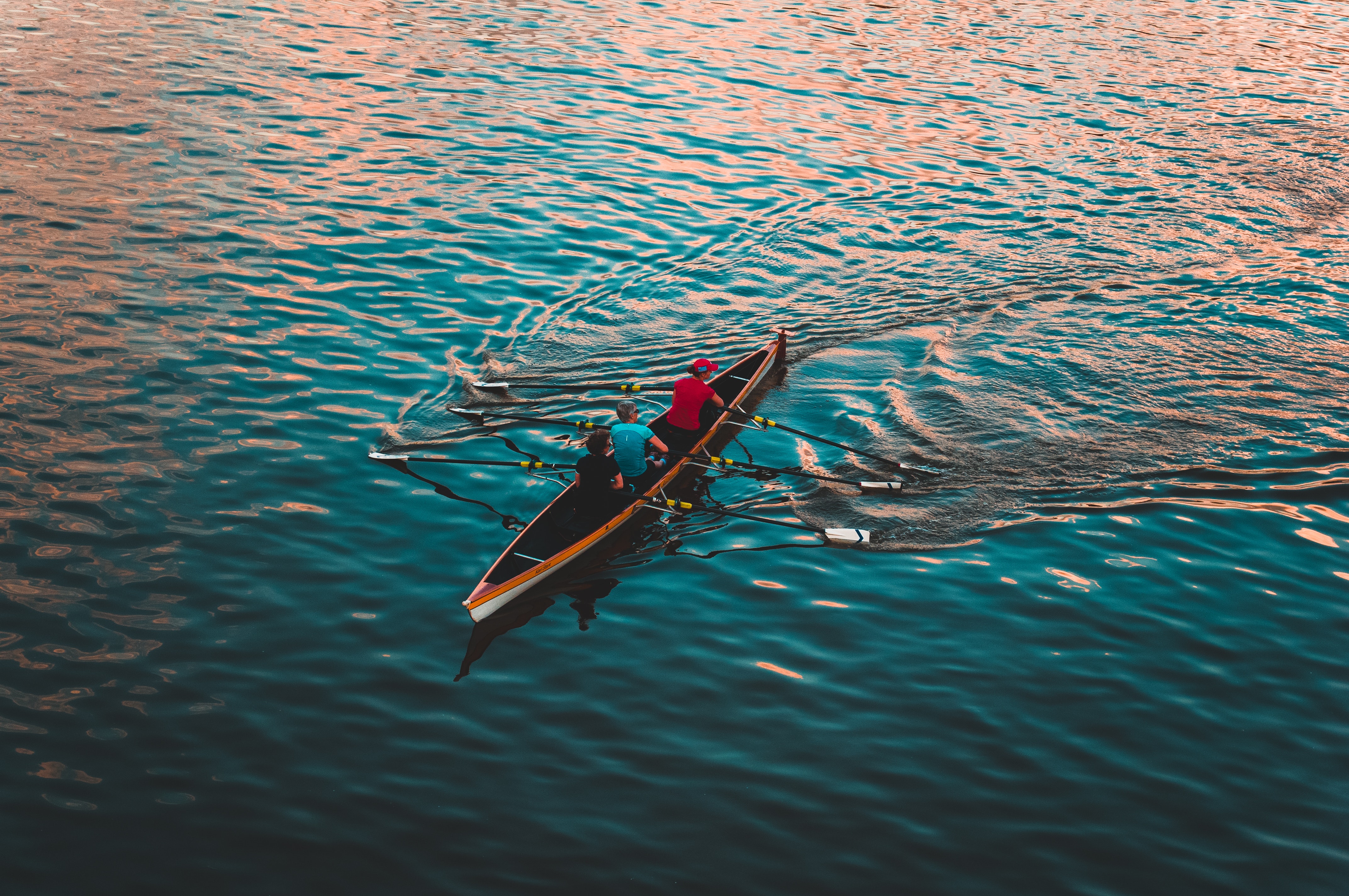 Be able to think critically
[Speaker Notes: Be able to think critically]
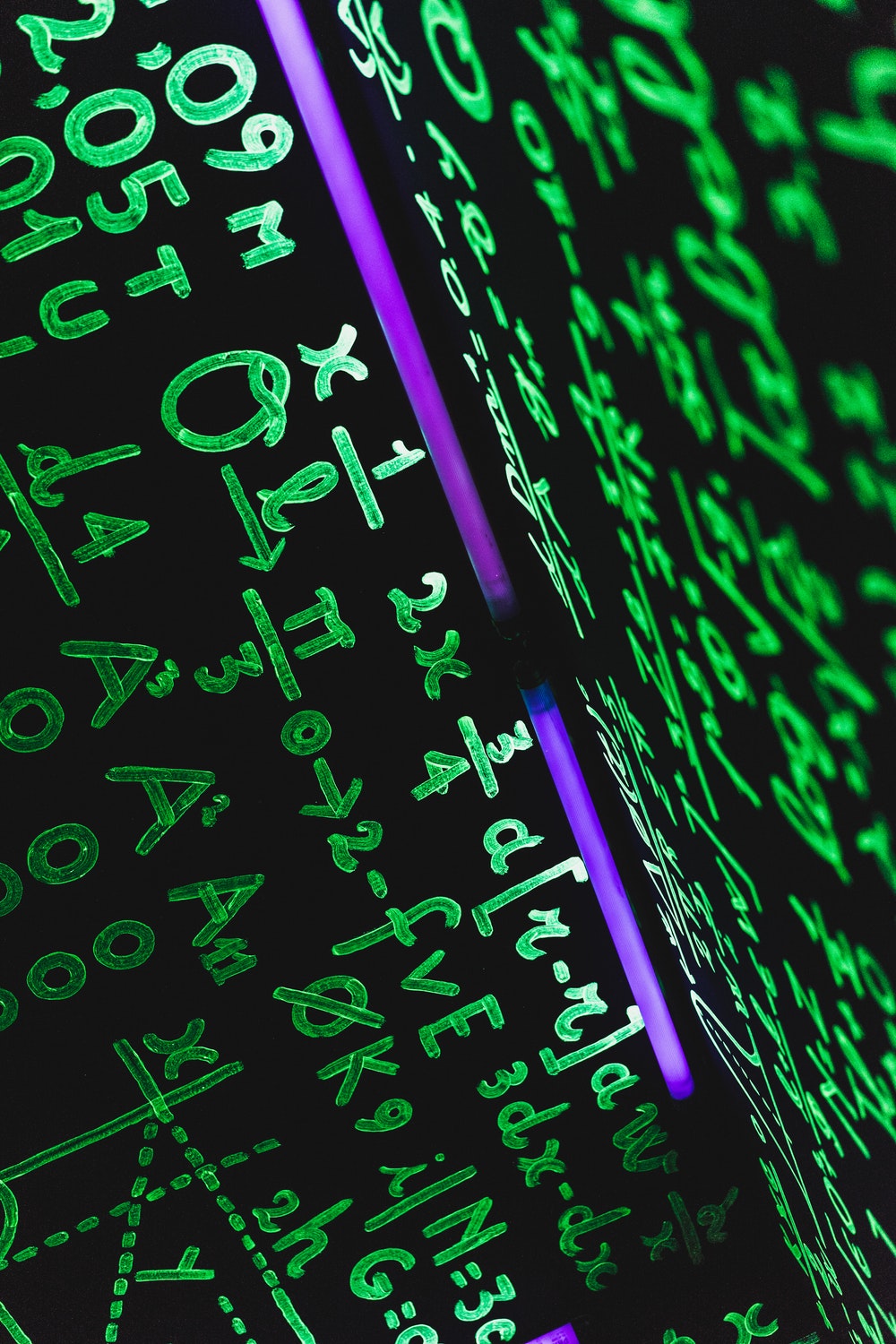 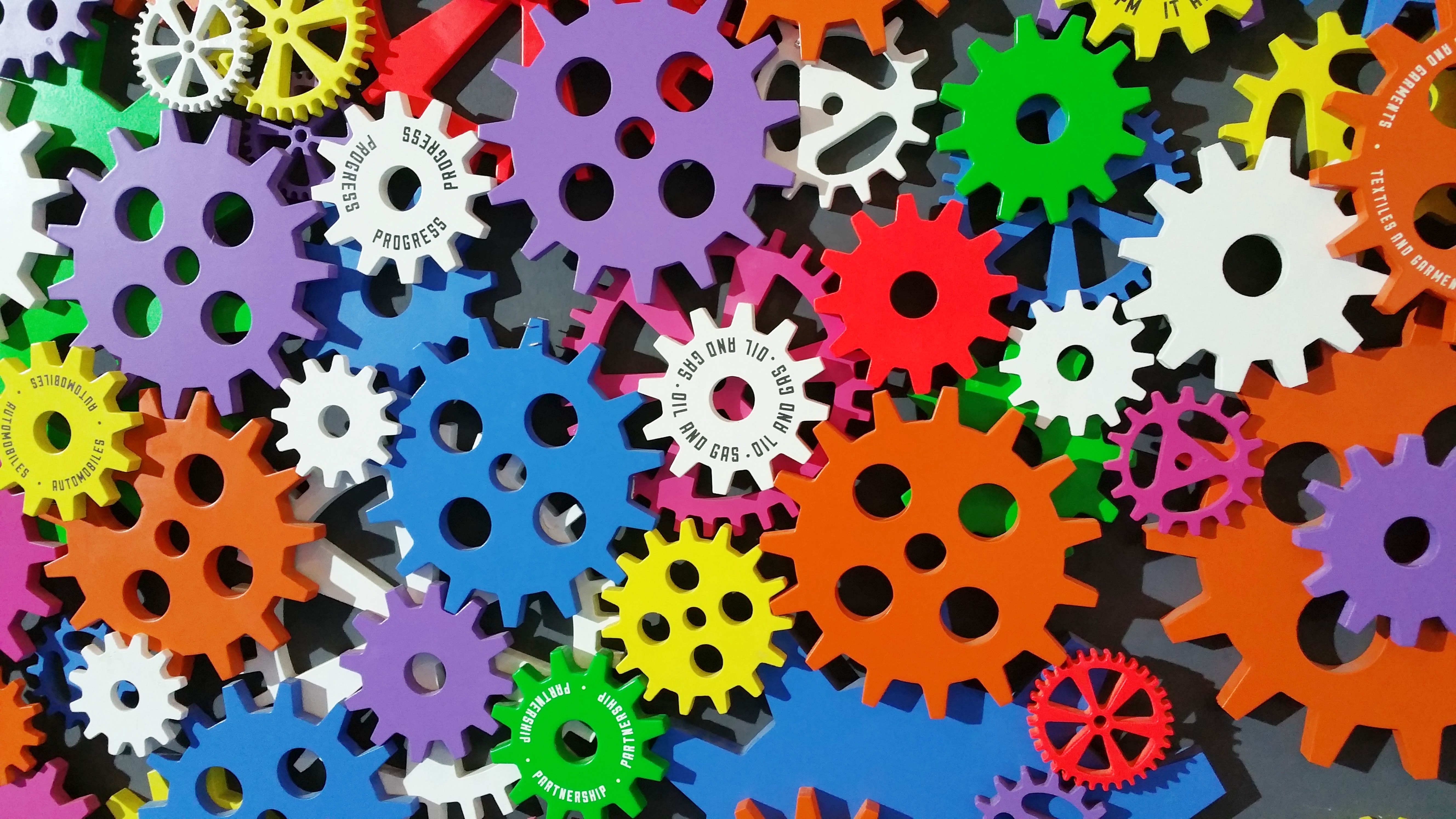 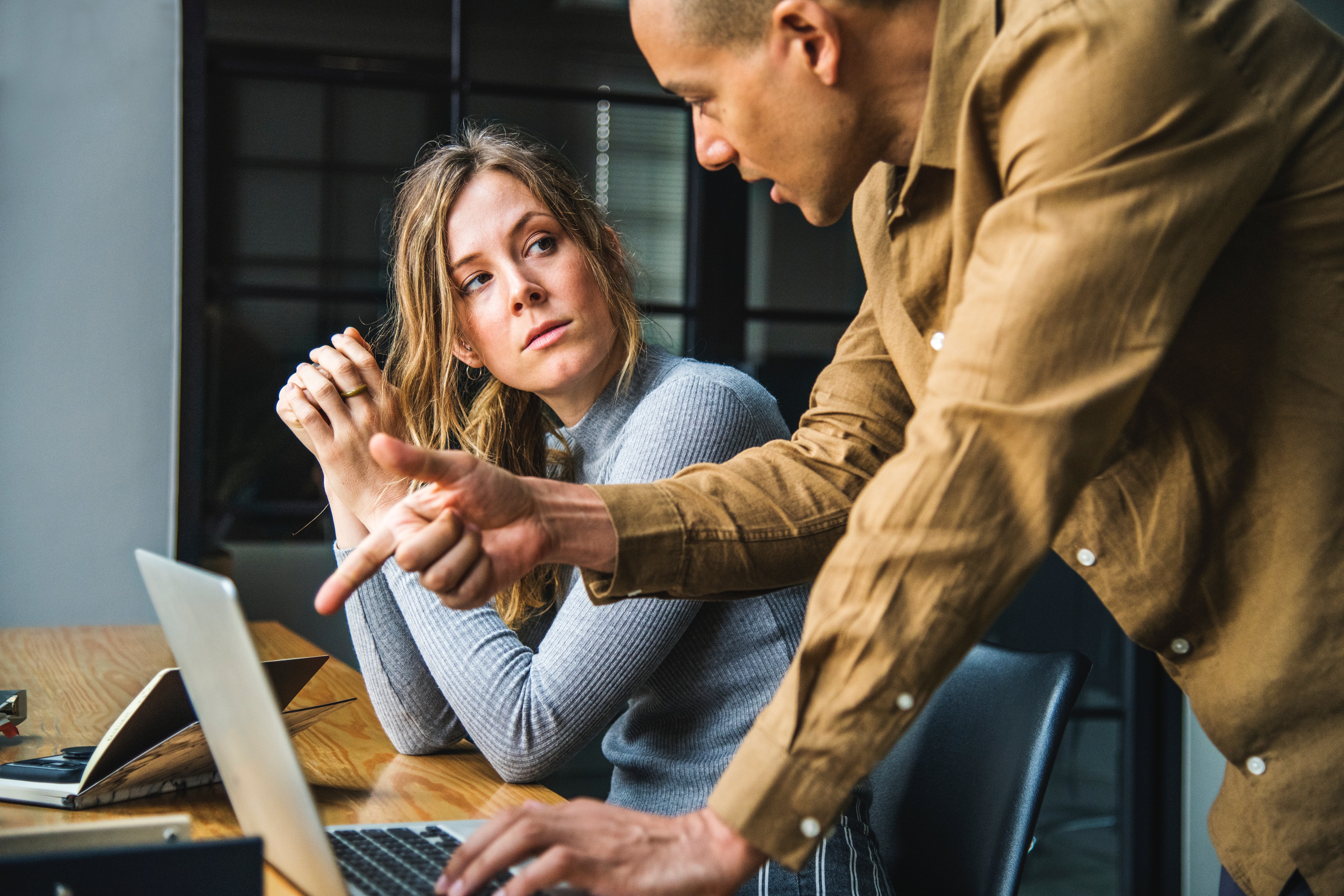 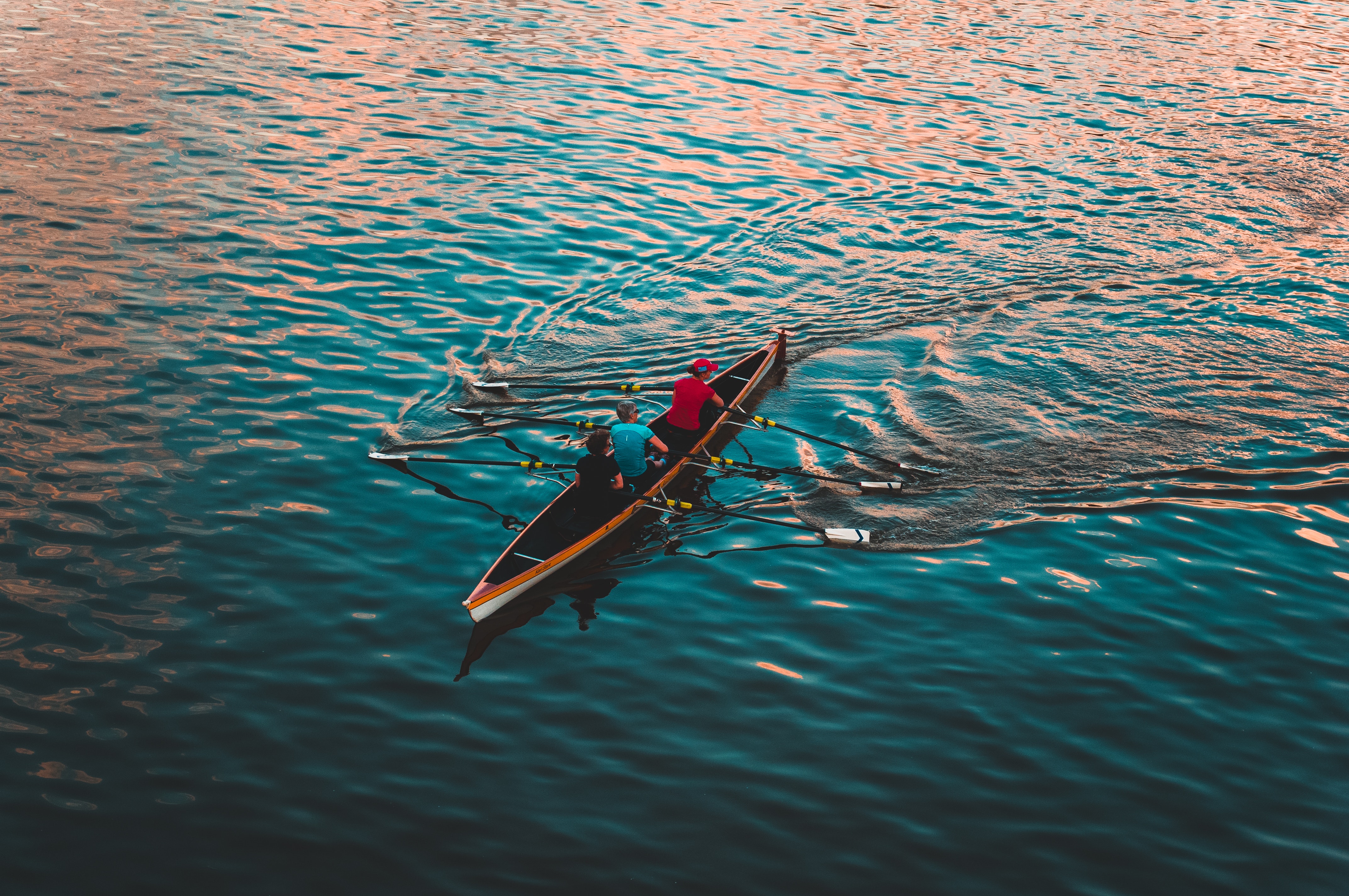 Be a team player and interested in people and management
[Speaker Notes: Be a team player and interested in people and management]
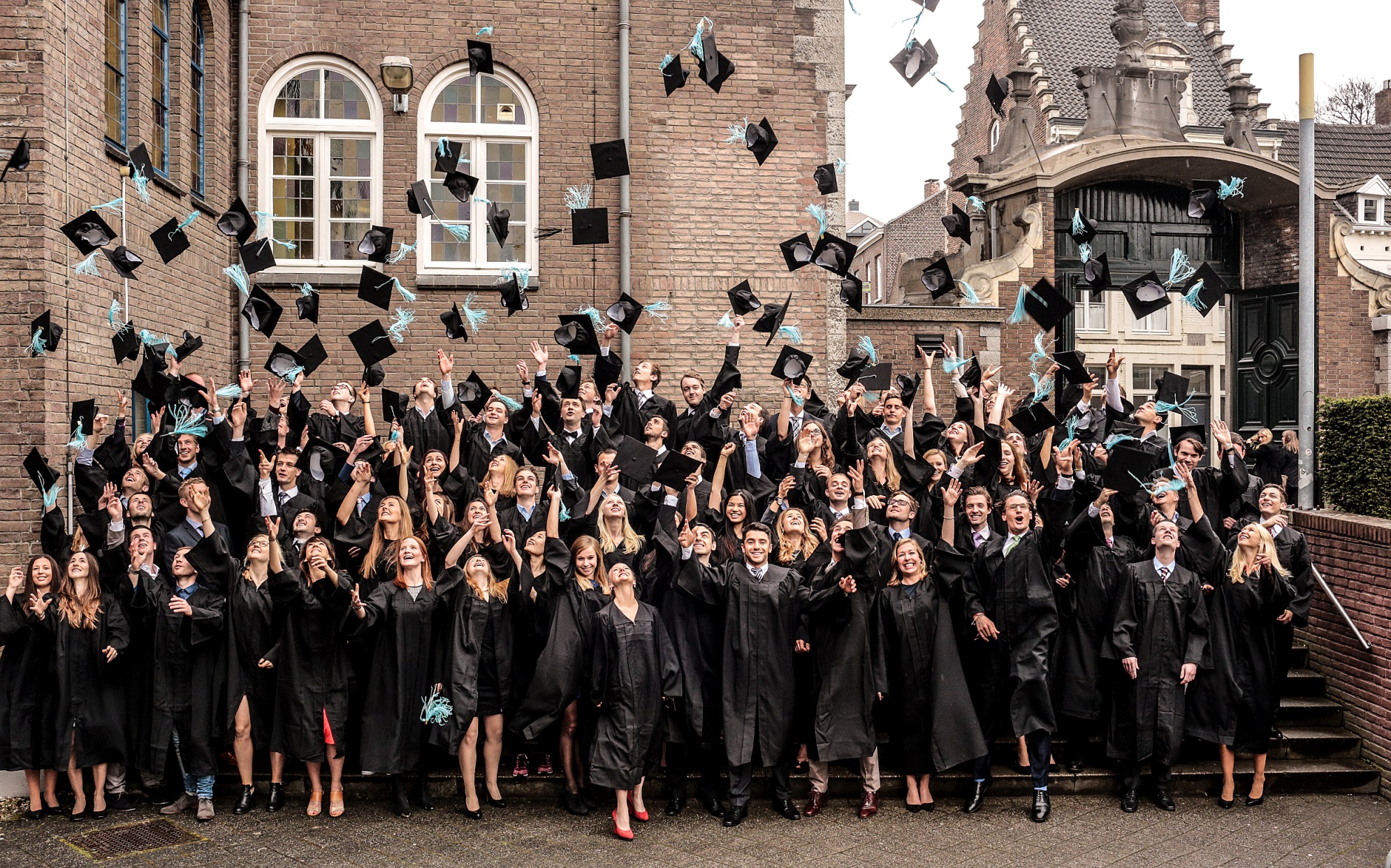 What does the future hold?
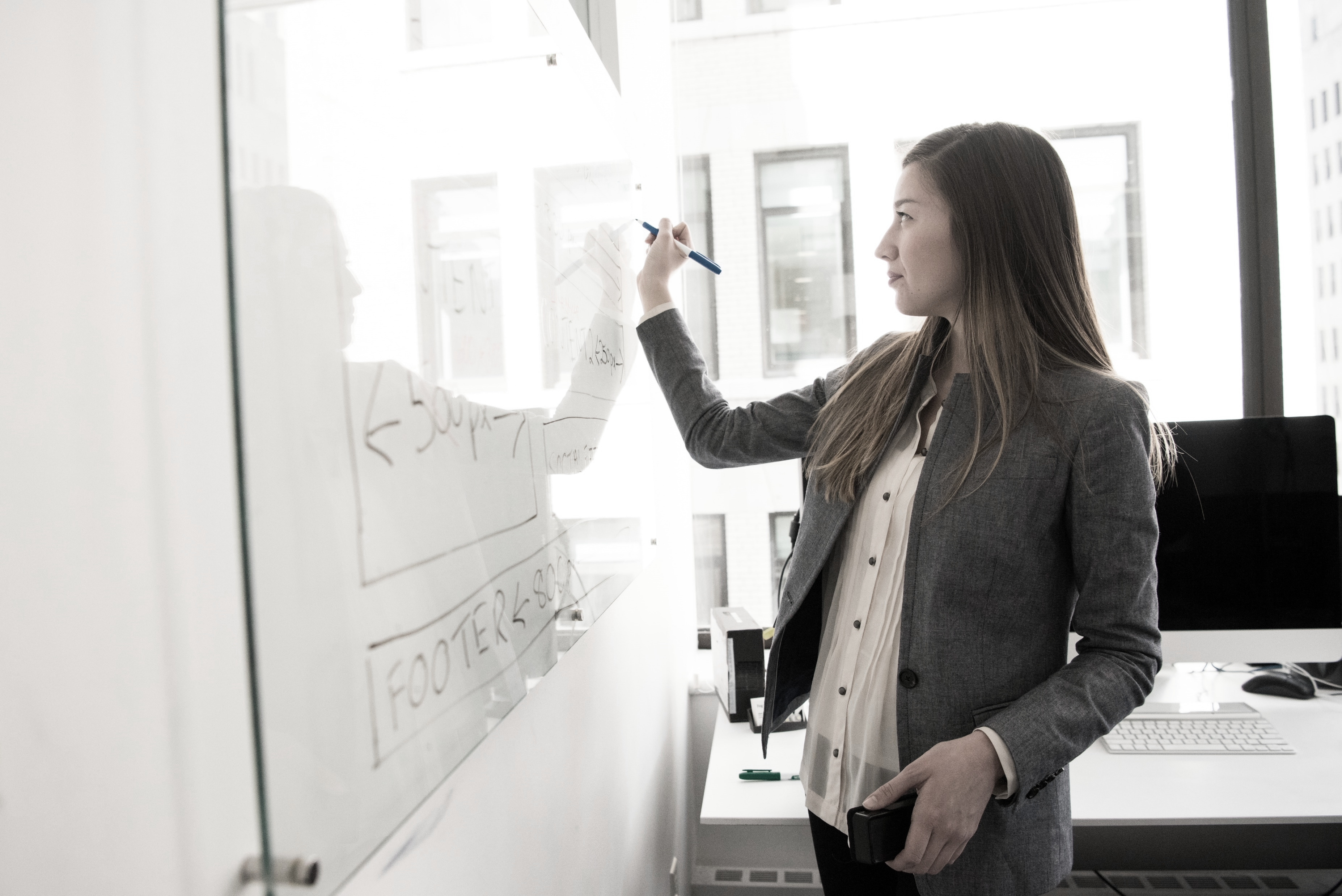 Career Prospects
Controller / Manager Planning and Control
Financial / Business Analyst
General management
Consulting firms
In-house consulting

Virtually no unemployment
Above-average salaries
Alumni Careers
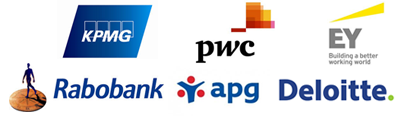 Possible further route
M.Sc. International Business –          
Managerial Decision-Making and Control
Postgraduate Programme
Registeraccountant (RA)
Registercontroller (RC)
International Auditing Program (RA & CPA)
International Executive Master of Finance & Control
Qualified Member of the Chartered Institute of Management Accountants (CIMA)
Questions?
www.maastrichtuniversity.nl/sbe
Contact
Or visit us at the information market in the Mensa